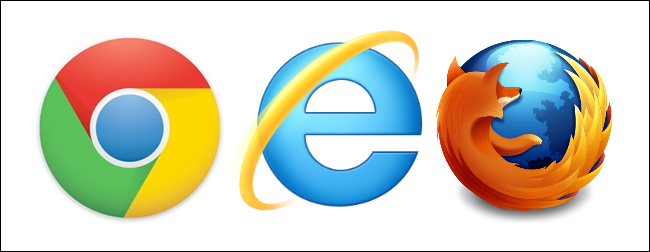 মাল্টিমিডিয়া ক্লাশে সবাইকে স্বাগতম
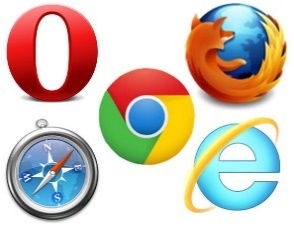 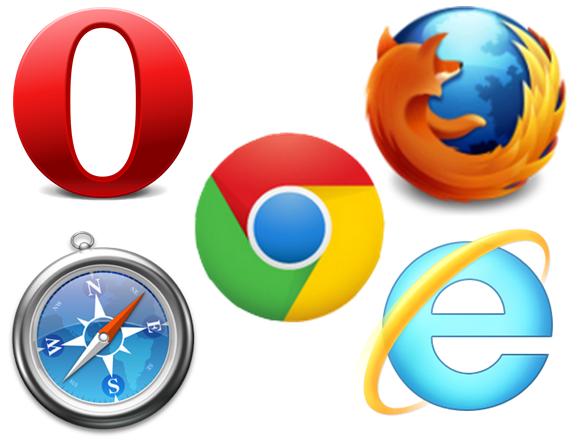 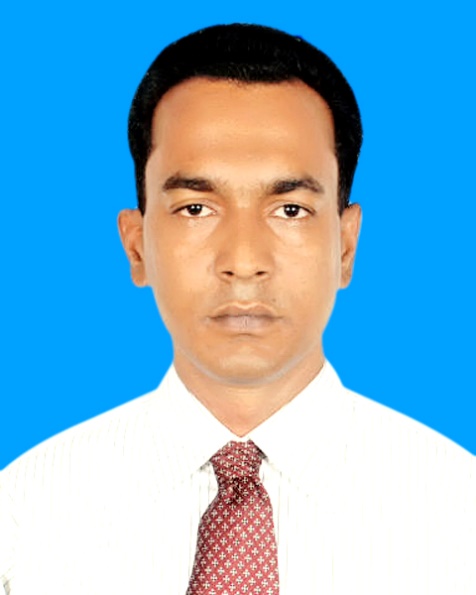 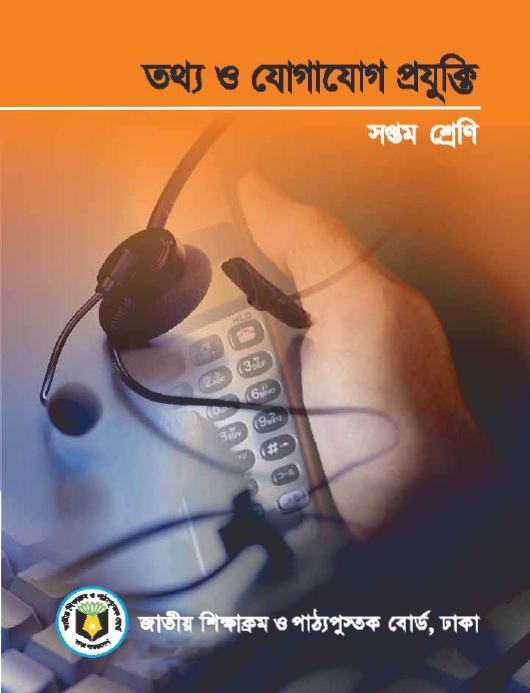 মোঃ গোলাম ওয়ারেছ
সহকারি শিক্ষক (কম্পিউটার)
তামাই ইসলামিয়া ফাজিল মাদ্রাসা
তামাই, বেলকুচি, সিরাজগঞ্জ। 
মোবাইল নং- ০১৭১৭৫২২৮৭৪
ই-মেইলঃ warestamai80@gmail.com
             wares_tamai@yahoo.com
বিষয়ঃ তথ্য ও যোগাযোগ প্রযুক্তি
শ্রেনিঃ সপ্তম 
অধ্যায়ঃ পঞ্চম, শিক্ষায় ইন্টারনেটের ব্যবহার  
পাঠ- 57-70: ওয়েব ব্রাউজার ব্যবহার করে শিক্ষা 
            সংশ্লিষ্ট তথ্য অনুসন্ধান
সময়ঃ ৪০ মিনিট
তারিখঃ 30/10/২০১৯ ইং
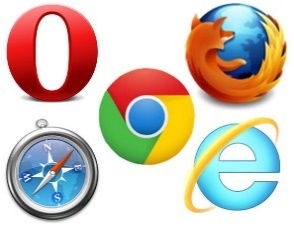 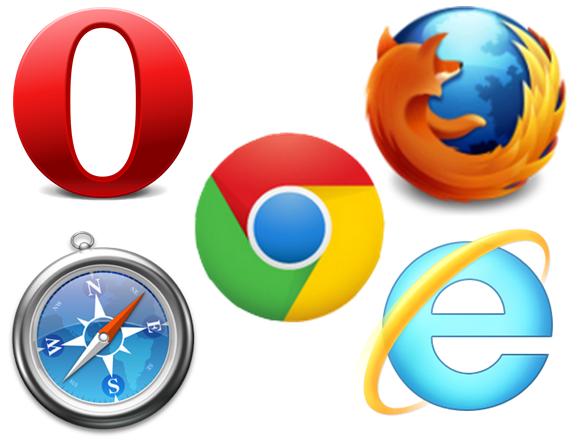 ছবি দেখে চিন্তা করে বলো
ওয়েব ব্রাউজার
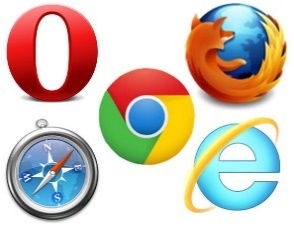 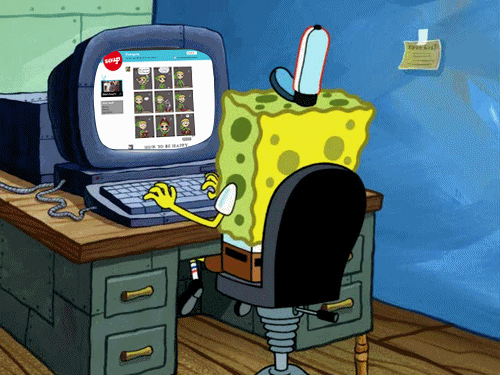 ওয়েব ব্রাউজার ব্যবহার করে শিক্ষা সংশ্লিষ্ট্য তথ্য অনুসন্ধান
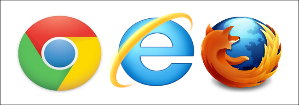 শিখনফল - 
এই পাঠ শেষে শিক্ষার্থীরা...
১। ওয়েব ব্রাউজার কী তা বর্ণনা করতে পারবে;
২। ওয়েব ব্রাউজার ব্যবহার করে শিক্ষা সংশ্লিষ্ট্য বিষয় খুজে বের  করতে পারবে;
৩। ওয়েব ব্রাউজারের গুরুত্ব বিশ্লেষণ করতে পারবে।
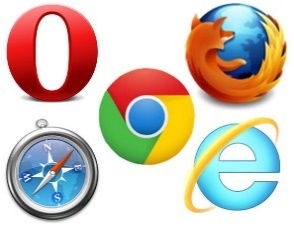 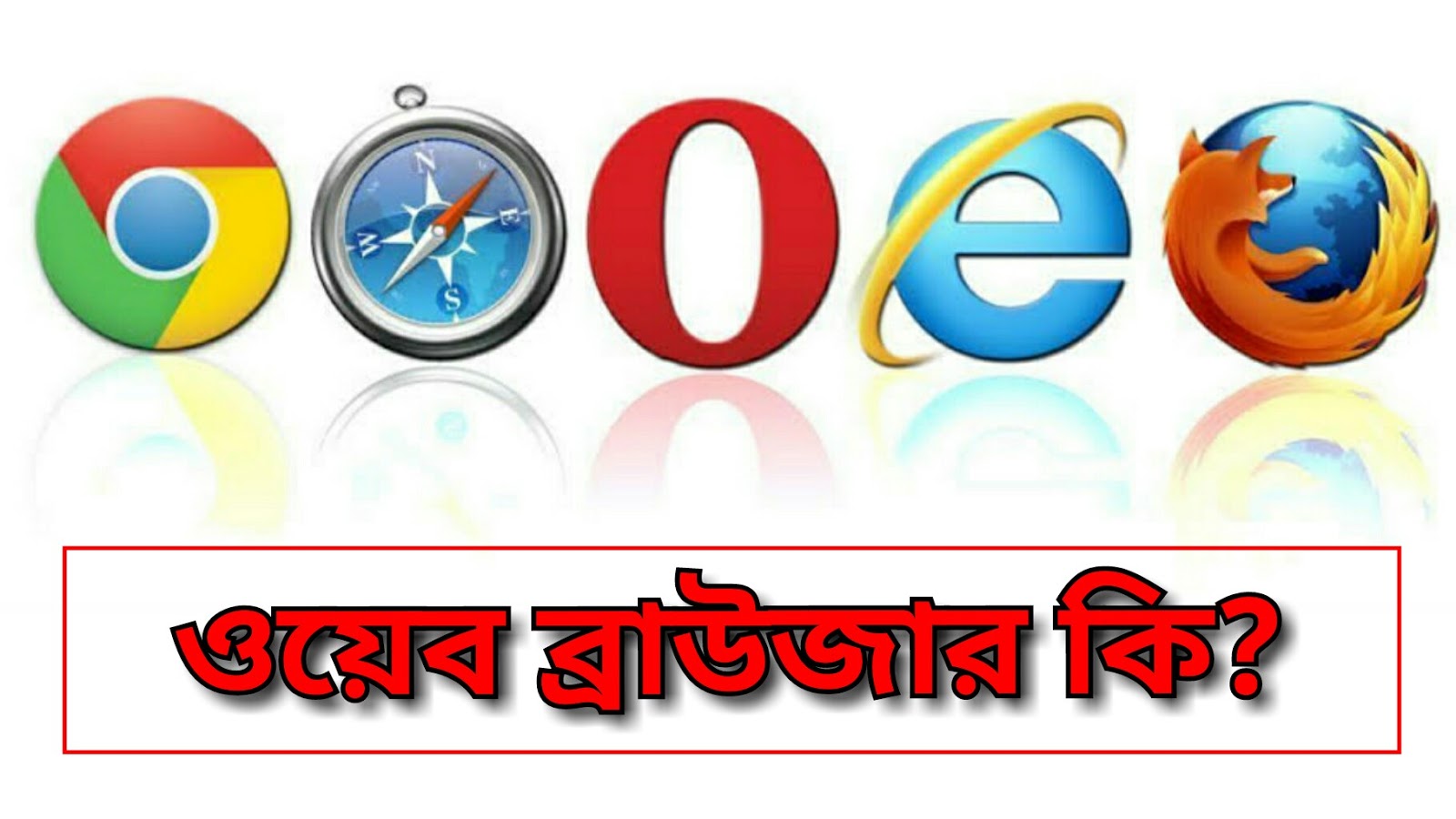 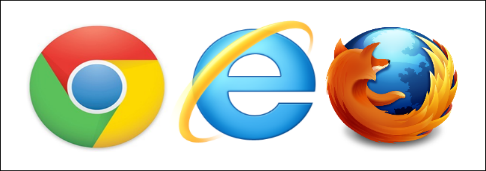 ওয়েব ব্রাউজ করার জন্য যে সকল সফটওয়্যার ব্যবহার করা হয় তাকে ওয়েব ব্রাউজার বলে। অন্যভাবে বলা যায় ওয়েবসাইটগুলো ঘুরে দেখার জন্য ব্যবহারকারী যে বিশেষ সফটওয়্যার ব্যবহার করে থাকেন, তাকে ওয়েব ব্রাউজার বলে।
বর্তমানে কিছু জনপ্রিয় ওয়েব ব্রাউজার হল . . . .
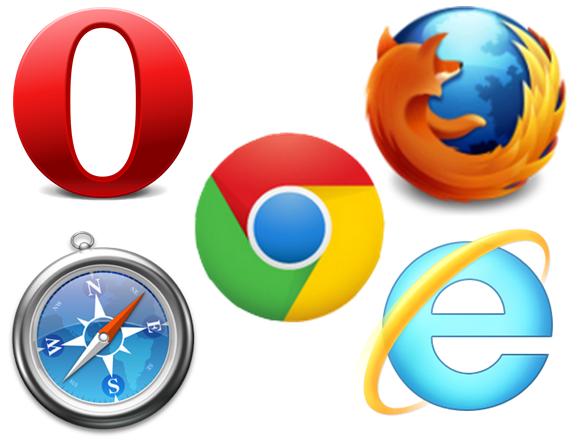 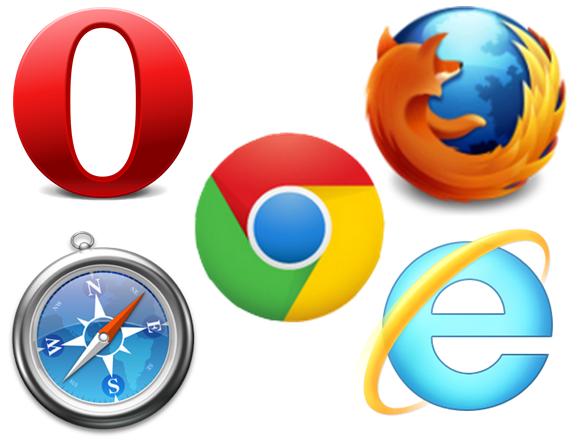 ইন্টারনেট এক্সপ্লোরার (Internet Explorar)
 

মজিলা ফায়ারফক্স (Mozila firefox)
 

গুগলক্রোম (Google Chrome)


সাফারি (Safari)


ওপেরা (Opera)
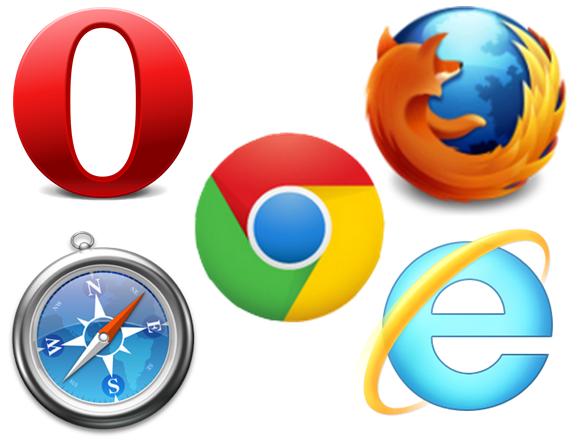 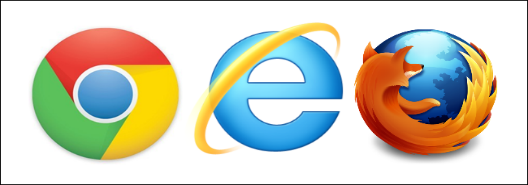 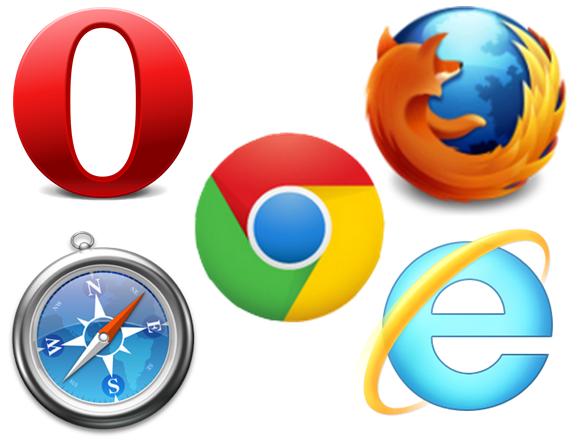 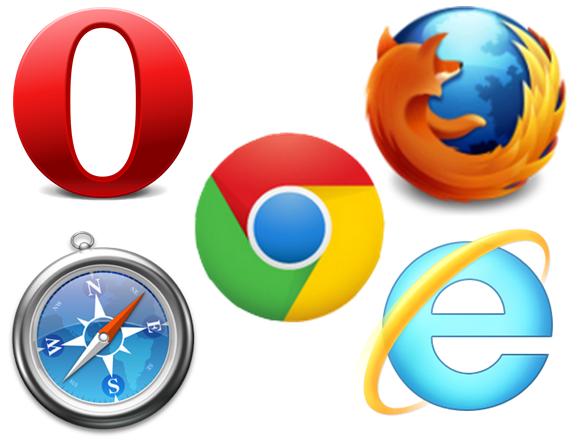 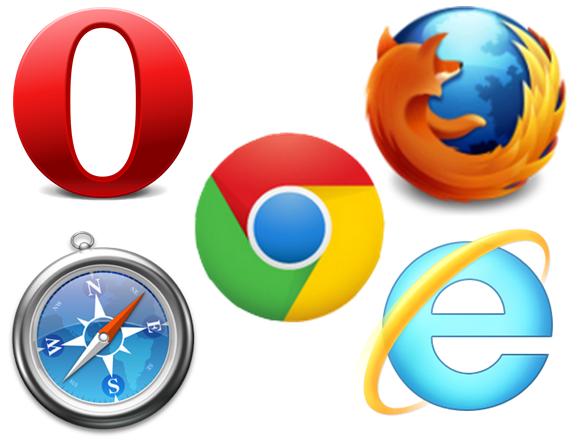 চল আমরা এখন ব্রাউজার ব্যবহার করে কিভাবে শিক্ষা বিষয়ক তথ্য সংগ্রহ করা যায় তা নিয়ে আলোচনা করি।
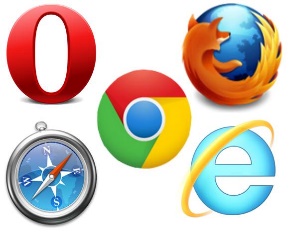 ব্রাউজার দিয়ে শিক্ষা সংশ্লিষ্ট্য তথ্য অনুসন্ধান
ইন্টারনেট তথ্যের এক বিশাল ভান্ডার। শিক্ষাসহ প্রায় সব ধরণের তথ্য পাওয়া যায়।
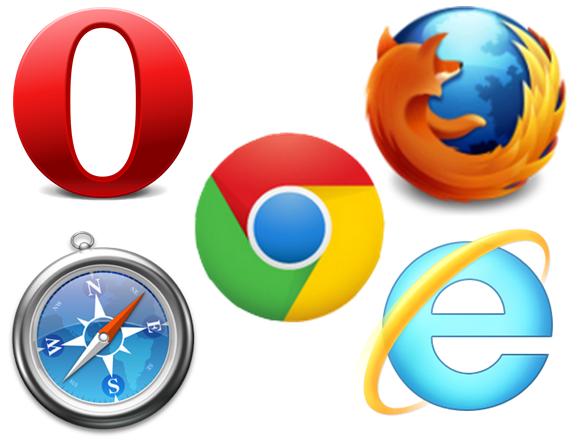 ব্রাউজার দিয়ে শিক্ষা সংশ্লিষ্ট্য তথ্য অনুসন্ধান
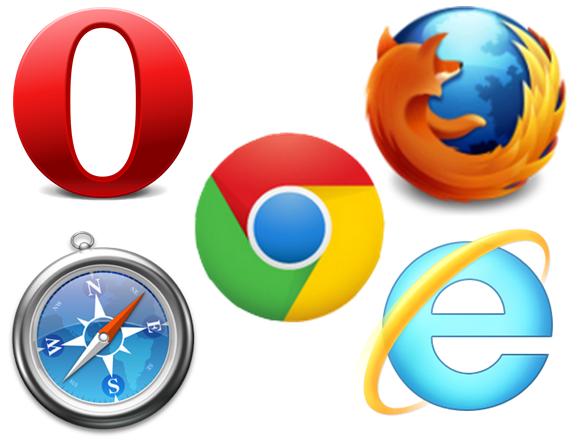 শিক্ষা সংক্রান্ত যে কোন ভিডিও www.youtube.com ওয়েব সাইটে পাওয়া যায়।
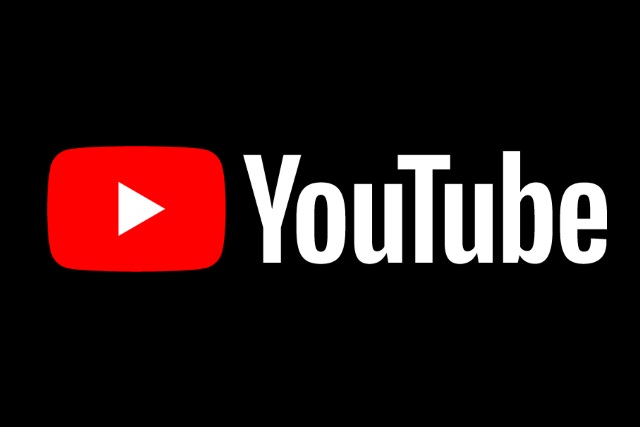 এ সাইটে পাঠ্য সূচির বিভিন্ন বিষয় ভিডিও, এনিমেশন ও কার্টুনের মাধ্যমে বোঝানো হয়ে থাকে।
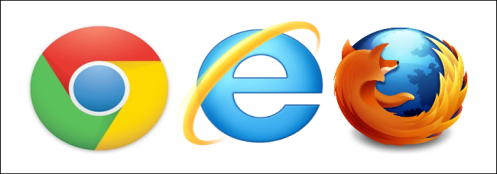 ব্রাউজার দিয়ে শিক্ষা সংশ্লিষ্ট্য তথ্য অনুসন্ধান
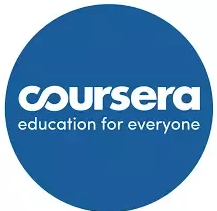 ইন্টারনেটে অনেক কোর্স  রয়েছে। তন্মধ্যে www.coresera.org/,Alison.com
এ সাইটে সুনির্দিষ্ট কোর্সে নিবন্ধন করে কোর্স করা যায়।
ব্রাউজার দিয়ে শিক্ষা সংশ্লিষ্ট্য তথ্য অনুসন্ধান
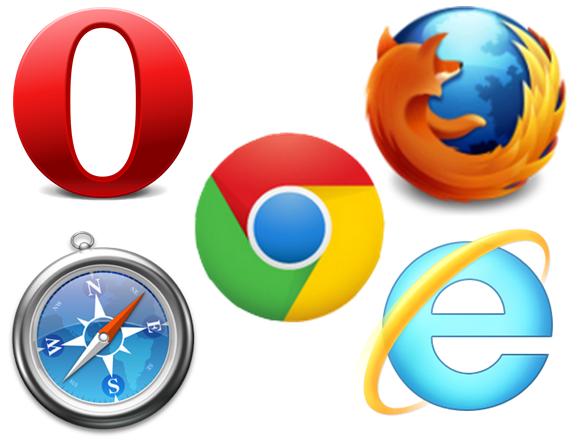 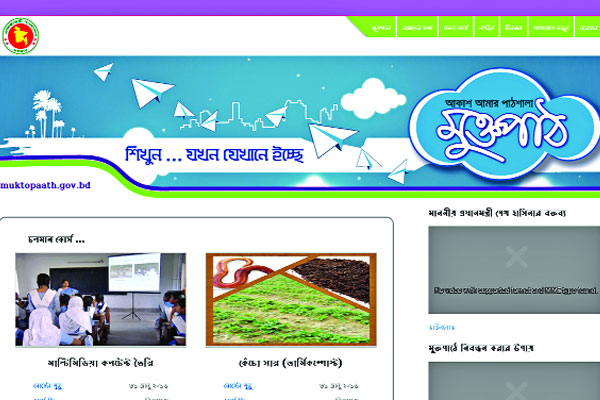 বাংলাদেশে ই-লার্নিং ক্লাশ বা অনলাইন ওয়েব পোর্টাল চালু  হয়েছে। নিবন্ধন করে যে কেউ কোর্সে অংশ গ্রহন করতে পারে।
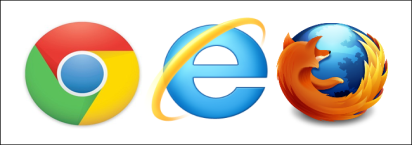 ব্রাউজার দিয়ে শিক্ষা সংশ্লিষ্ট্য তথ্য অনুসন্ধান
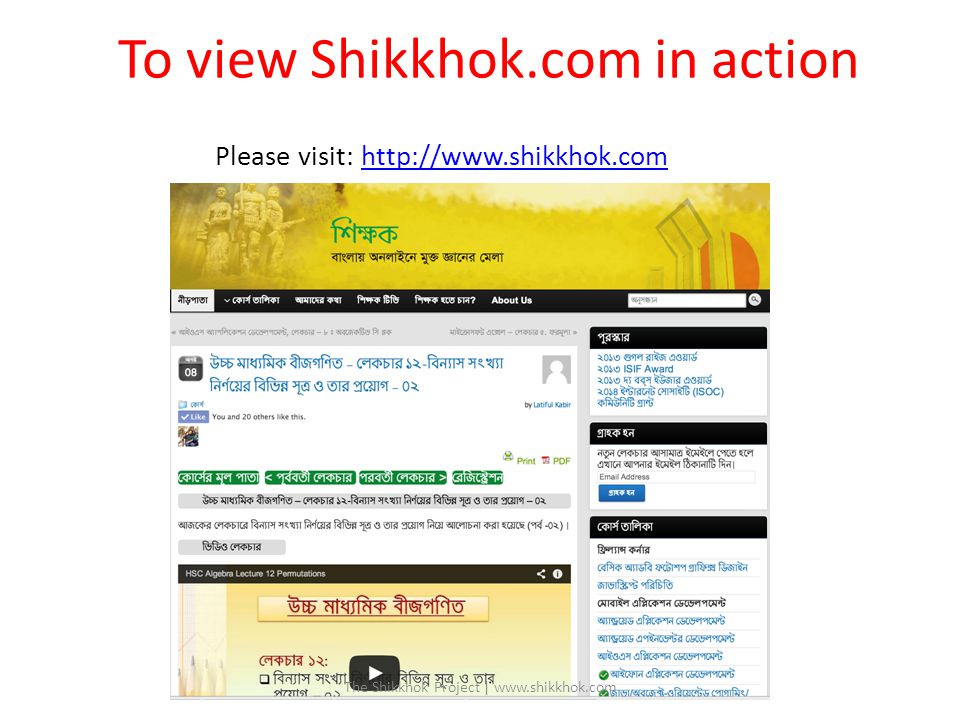 বাংলা ভাষাতে আরও একটি শিক্ষা সংক্রান্ত ওয়েব সাইট www.shikkhok.com চালু আছে। এখানে গনিত, পরিবেশ বিজ্ঞান ও কম্পিউটার কৌশলসহ বিভিন্ন কোর্স করার সুযোগ আছে।
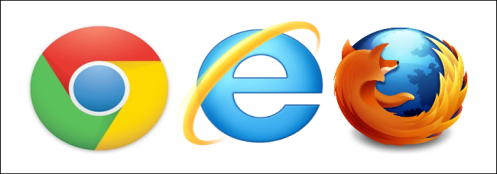 ব্রাউজার দিয়ে শিক্ষা সংশ্লিষ্ট্য তথ্য অনুসন্ধান
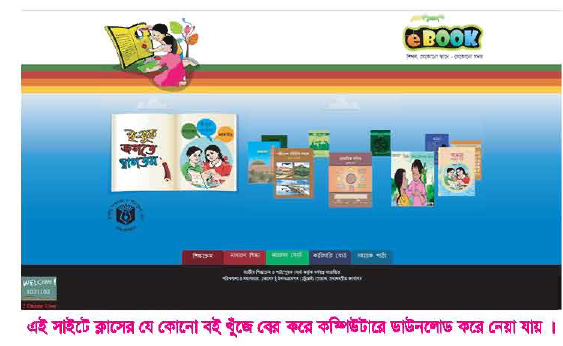 বাংলাদেশ সরকারের পক্ষ থেকে স্কুল পর্যায়ের সব পাঠ্যপুস্তক ই-বুক আকারে এই www.ebook.gov.bd সাইটে পাওয়া যায়।
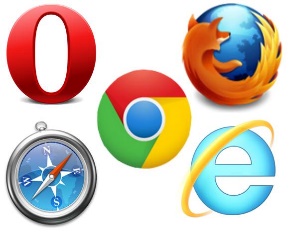 একক কাজ
ওয়েব ব্রাউজারের বৈশিষ্ট্য কী কী ?
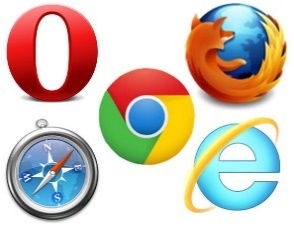 ব্রাউজার দিয়ে শিক্ষা সংশ্লিষ্ট্য তথ্য অনুসন্ধান
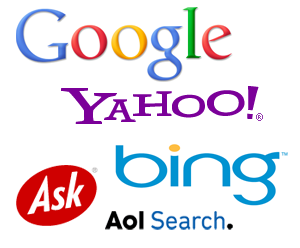 ইন্টারনেটে শিক্ষা সংক্রান্ত যে কোন তথ্য জানার জন্য প্রয়োজন একটা সার্স ইঞ্জিনে এ সম্পর্কিত তথ্য তালাশ করা।
সার্স ইঞ্জিনে বাংলা ও ইংরেজি উভয় ভাষাতেই অনুসন্ধান করা যায়।
শিক্ষা সংক্রান্ত কয়েকটি সাইট হলো . . .
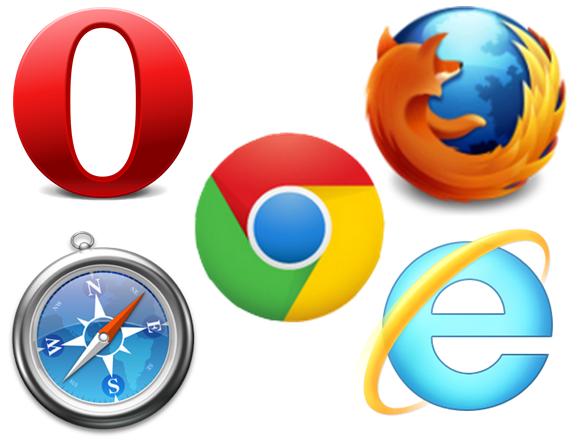 ১।  moedu.gov.bd এটি বাংলাদেশ সরকারের শিক্ষা মন্ত্রনালয়ের ওয়েব সাইট।
২। bn.wikipedia .org ইন্টারনেটের সবচেয়ে বড় মুক্ত বিশ্বকোষ হল উইকিপিডিয়া।
৩। khanacademy.org বর্তমান বিশ্বে সবচেয়ে জনপ্রিয় শিক্ষা সাইট।
৪। bbcjanala.com এটি একটা  ইংরেজি ভাষা শেখার সাইট।
৫। mathforum.org/dr.math.Dr,Math জনপ্রিয় গনিত বিষয়ক সাইট।
৬। learningscience.org  হাতে কলমে বিজ্ঞান শিক্ষা বিষয়ক সাইট।
প্রায় বিশ্ব বিখ্যাত গ্রন্থের ডিজিটাল সংস্কার ইন্টারনেট থেকে বিনা মূল্যে সংগ্রহ করা যায়।
মূল্যায়ন
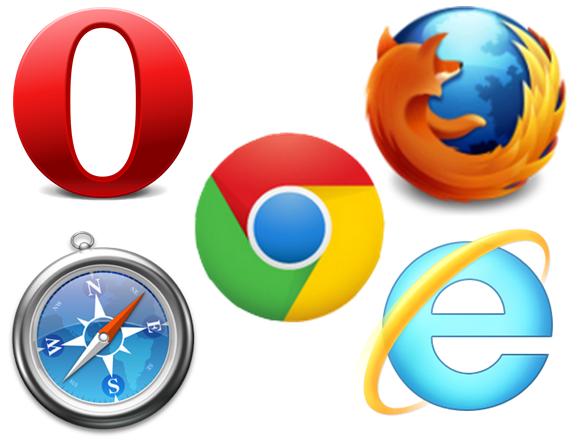 ১ নং প্রশ্নের  উত্তরের জন্য
১। ভিডিও শেয়ারিং সাইটের নাম কি?
ক. Khanacademy.org
খ. Coursera.org
ঘ. Coursera.org
গ. Youtube.com
২ নং প্রশ্নের  উত্তরের জন্য
২। ইন্টারনেটে সবচেয়ে বড় মুক্ত বিশ্বকোষ হল--
ক. wikipedia
খ.moudu
ঘ. Coursera.org
গ. bbcjanala
3। বাংলাদেশে ই-লার্নিং ওয়েব সাইটের নাম কি?
3 নং প্রশ্নের  উত্তরের জন্য
ক. wikipedia.org
খ.moudu.gov.bd
ঘ. Muktopaath.gov.bd
গ. Bbcjanala.com
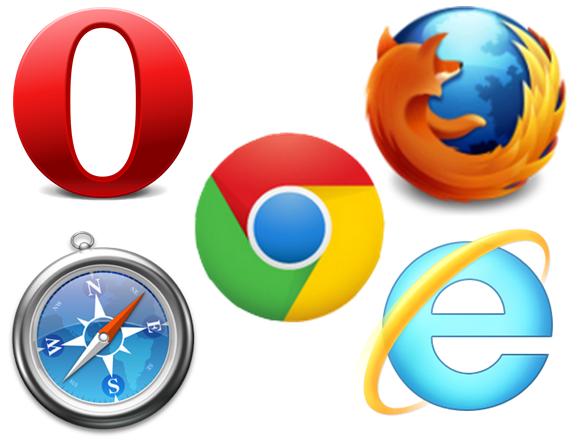 কোন প্রশ্ন?
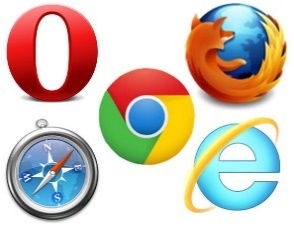 বাড়ির কাজ
ওয়েব ব্রাউজার ব্যবহার করে শিক্ষা সংক্রান্ত তথ্য অনুসন্ধান করার পদ্ধতি ব্যাখ্যা কর।
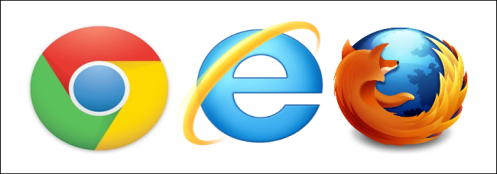 সবাইকে ধন্যবাদ
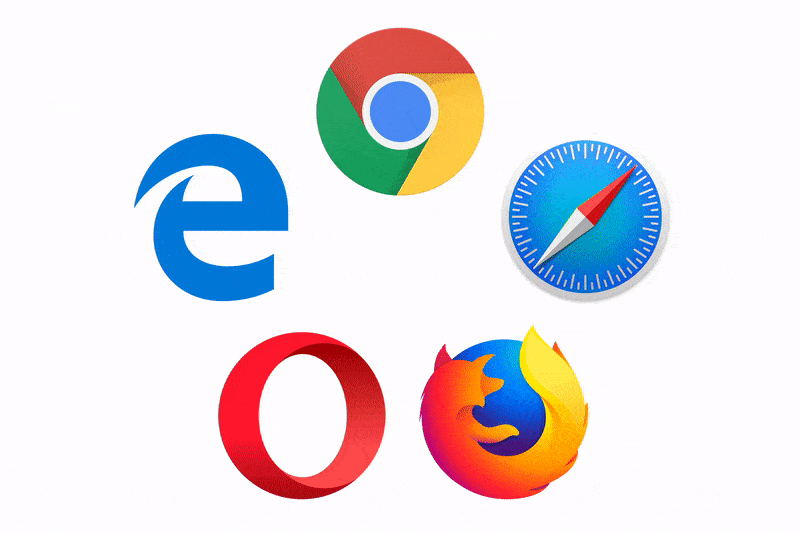